Objective:  To write a book review
Today we will be writing a book review! Do you know what a book review is?
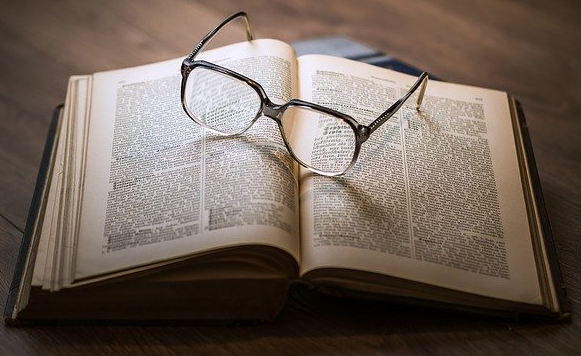 BOOK REVIEWS!
A book review is what you think of a book. People write reviews so other people can decide whether to read it as well. It can include things like:

What you liked about it.
What you didn’t like about it.
What was your favourite part? Favourite character?
Would you recommend it to somebody else? Why? Why not?

How many stars does it get out of 5?


Other things to think about:  the pictures/illustrations, how long the book was, how difficult it was, if you learnt any interesting facts………
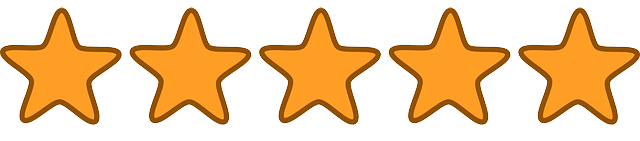 Here is my book review of ‘Charlie and the Chocolate Factory’:
What I liked: I liked the amazing description of inside the factory as I could imagine 
myself eating all those delicious sweets. The illustrations (drawings) also added to the story well. The book was very funny as well.

What I didn’t like: There wasn’t much I didn’t like. However, I did find the glass elevator a bit too unbelievable.

Favourite part: My favourite part was when Charlie was looking for the golden ticket and then finally found it. This was just so exciting and really tense!

Favourite character: My favourite character is Mr Willy Wonka. He is a bit strange (eccentric) but he has a lot of passion for chocolate and sweets. His clothes are very fun and bright.

Would you recommend this book? Why?: I would recommend this book as it is a Roald Dahl classic. Every child should read this book as who doesn’t like chocolate? 

                                   STAR RATING!                                                     5 STARS!
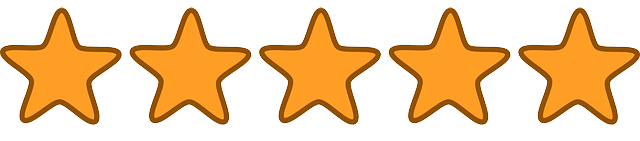 TASK: You are going to write your own book review! Choose a book you have just read, any book at home or a favourite book you have read many times.You can do it in your work book or on a piece of lined paper, following the same structure as my example and below.  You can also use the printed template.
Book name:______________________

What I liked:

What I didn’t like:

Favourite part:

Favourite character:

Would you recommend this book? Why?:
STAR RATING!                                                                How many stars out of 5 will you give it?
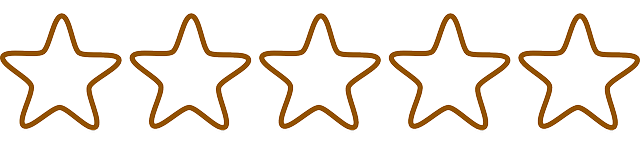